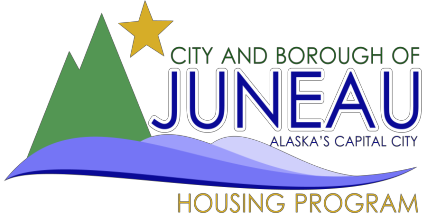 CBJ Housing Action Plan
Packet
Memo
2016-2021 Housing Action Plan Activities
Housing Matrix December 2014 Final
1
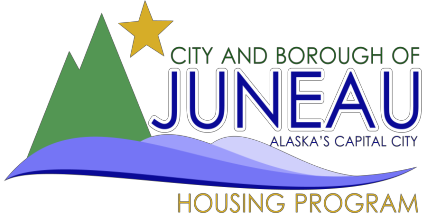 CBJ Housing Action Plan
2016-2021 Housing Action Plan Activities
Direct funding and incentives
Planning and zoning and other regulatory barrier activities
Utilization of CBJ land and other assets
2
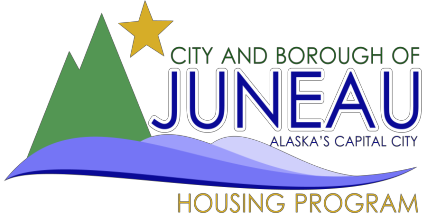 CBJ Housing Action Plan
Highlights
Extensive work on updates to the Land Use Code and Building Code;
Completion of a wide range of small area plans and larger plans (Housing Action Plan, Juneau Economic Development Plan, and Land Management and Implementation Plan);
3
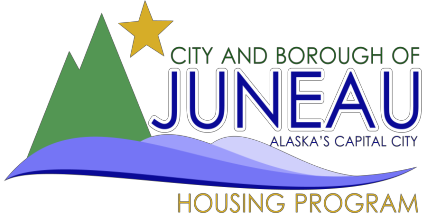 CBJ Housing Action Plan
Highlights
Continuous disposal of land for housing (Lena Subdivision, Renninger Subdivision, Pederson Hill);
Increased use of financial incentives through programs, direct funding to projects, and tax abatement incentives.
4
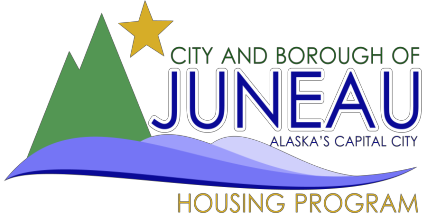 Other Updates
Housing Matrix 2012-2014
Website: Local Housing Solutions
Clearinghouse for local housing policy
5
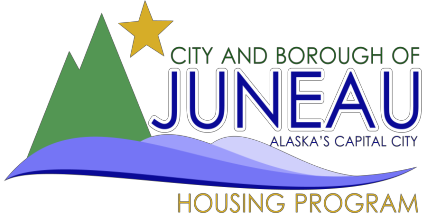 CBJ Housing Action Plan
Housing Action Plan
Short-term HAP Activities
Implement downtown tax abatement
Address downtown parking
Implement Juneau Affordable Housing Fund
Develop strategies to increase the Fund
Pederson Hill Land disposal strategy
Community Land Trust: options for Pederson Hill disposal and other properties
Evaluate and address barriers to homeownership
Medium-term HAP Activities
Develop Upstairs Downstairs loan program for rehabilitation and code compliance upgrades
Strategies for short-term rental units/impact on housing stock
Inclusionary Zoning
RFP for 2nd and Franklin parking lot
Preservation strategy for existing affordable housing
Ongoing: Housing Data and Housing Action Plan update, project list and reporting mechanism for housing officer, small area/neighborhood plans, etc.
6
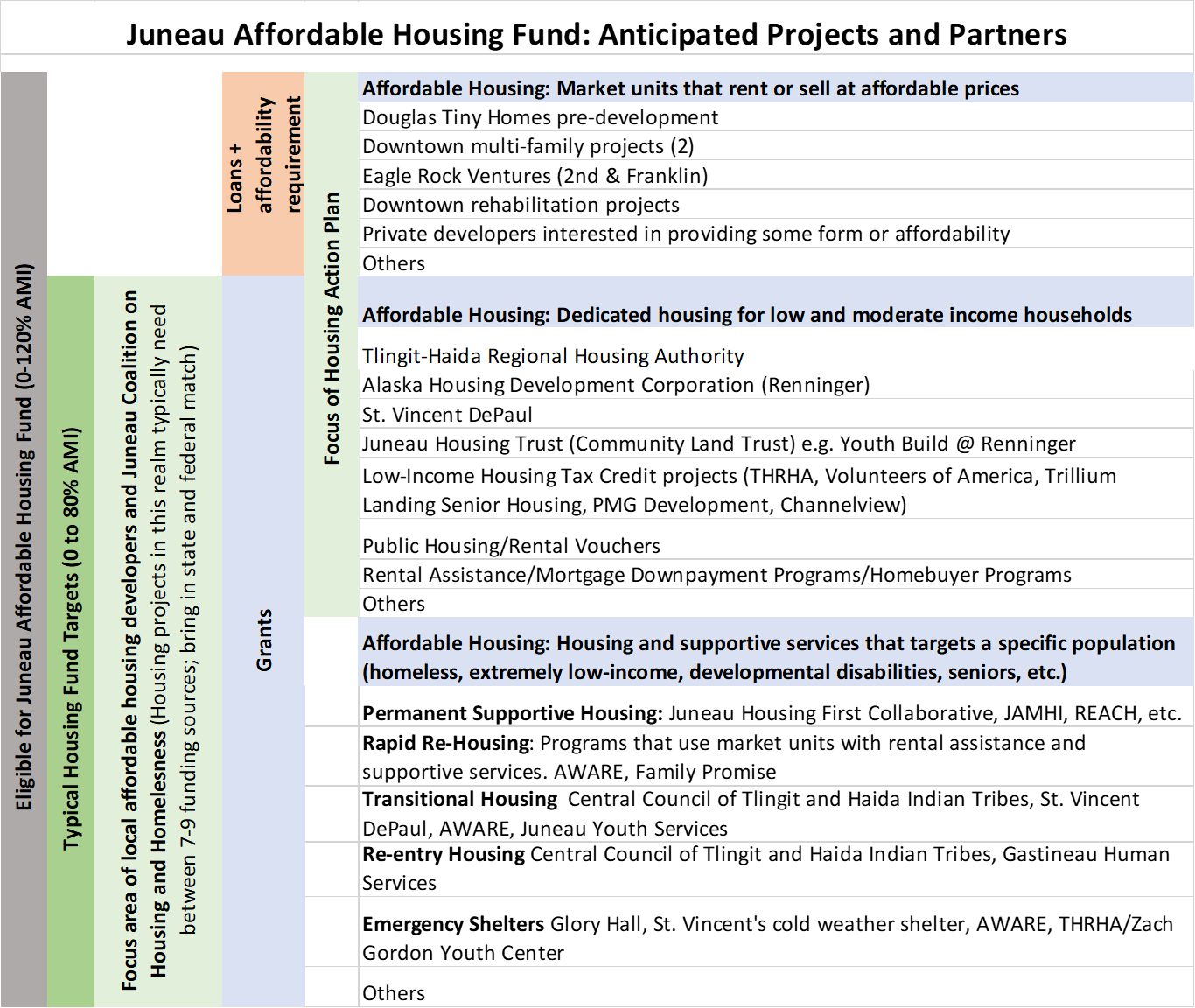 7